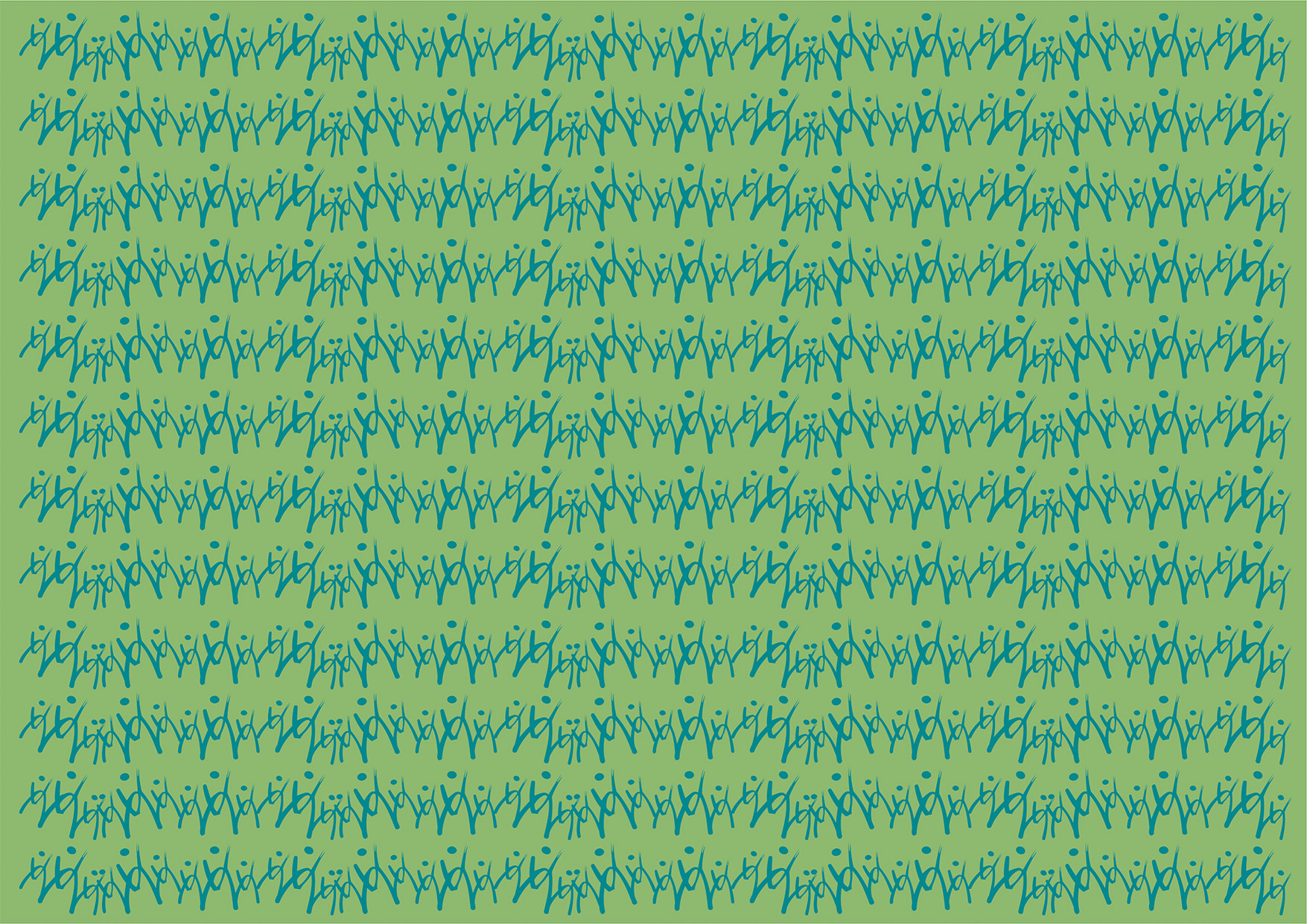 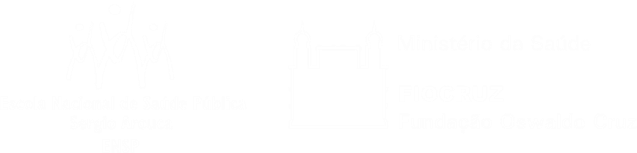 Título do Trabalho
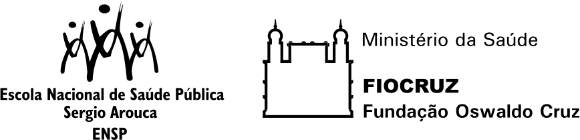 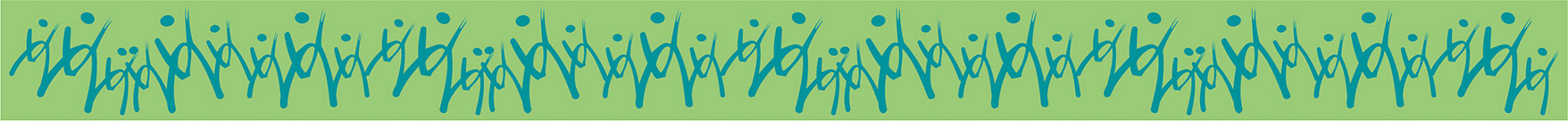 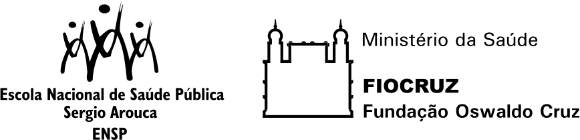 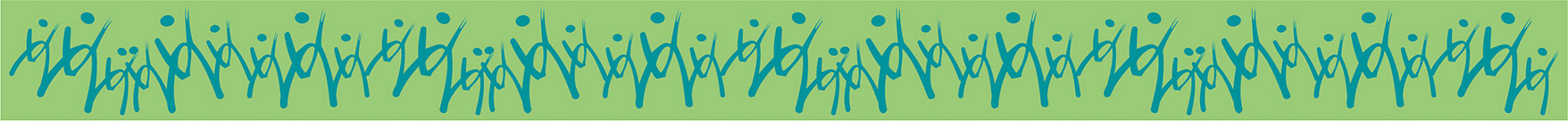 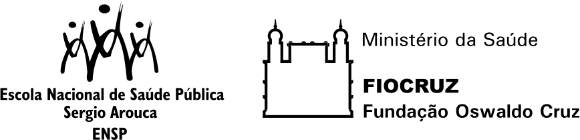 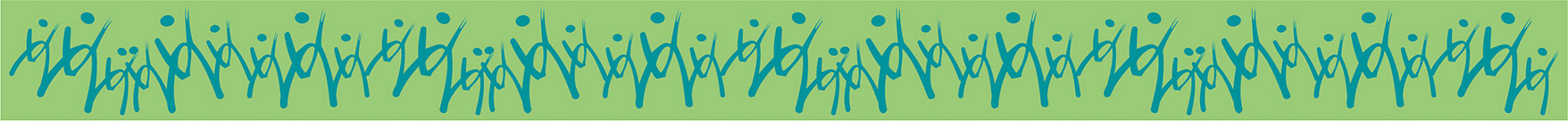 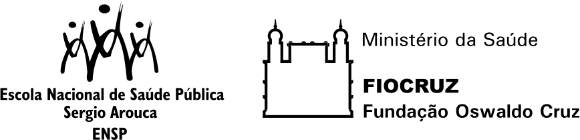 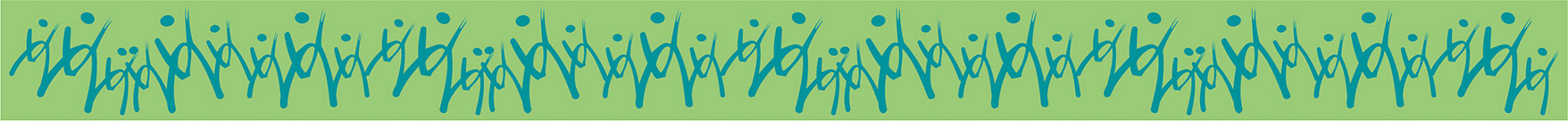 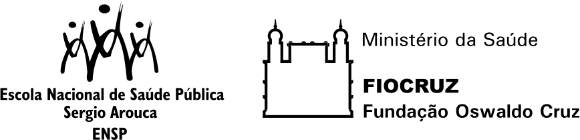 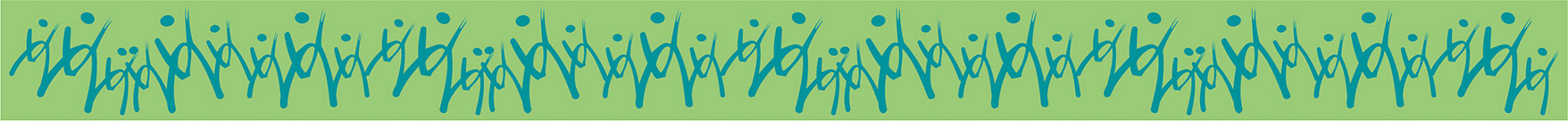 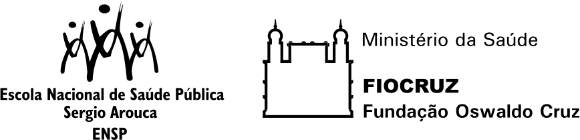 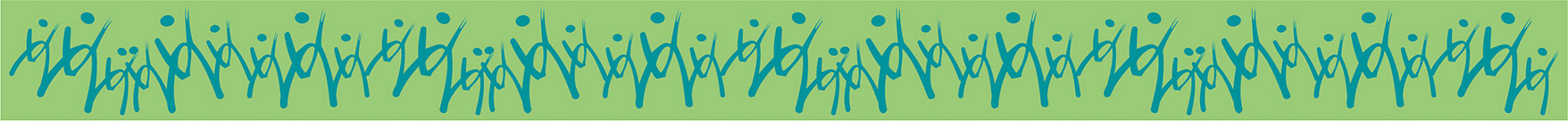 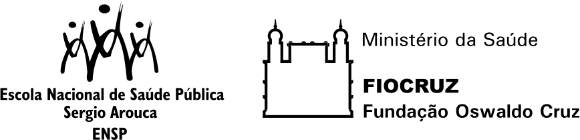 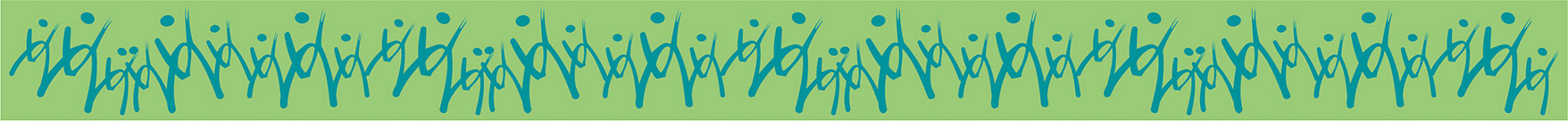 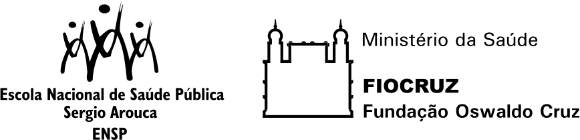 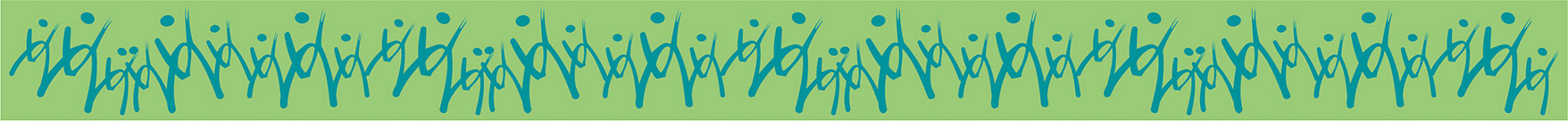 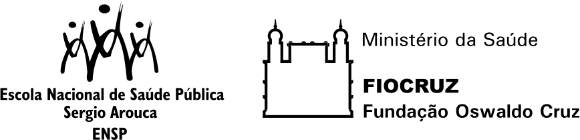 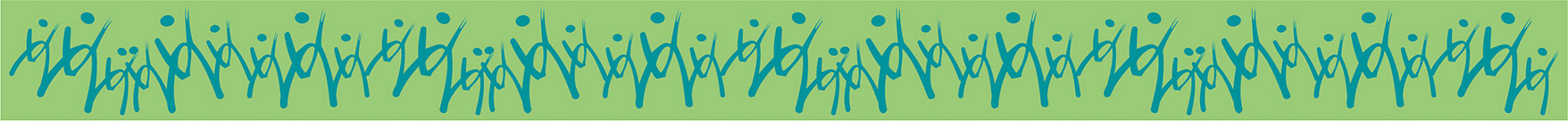 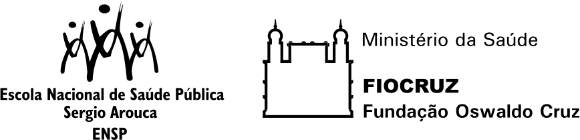 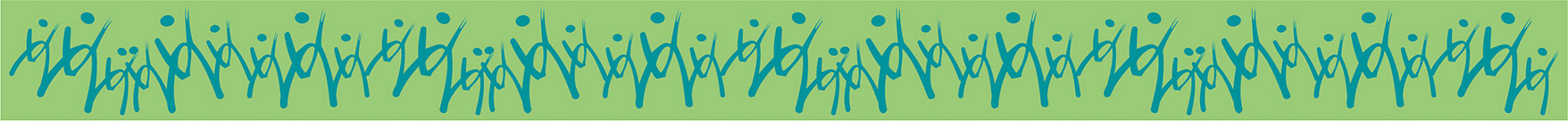 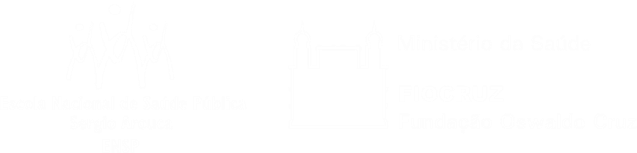 OBRIGADO!
Nomes dos autores
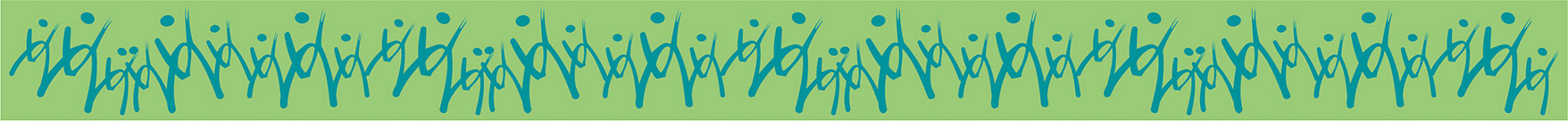